DNS & IPv6 – Im Westen nichts Neues - Beobachtungen an einigen autoritativen Nameservern -
Peter Koch, DENIC eG, Research

IPv6-Kongress – Frankfurt, 2014-05-23
Die Geschichte der DENIC eG
2				© DENIC eG
DENIC - Nameservice
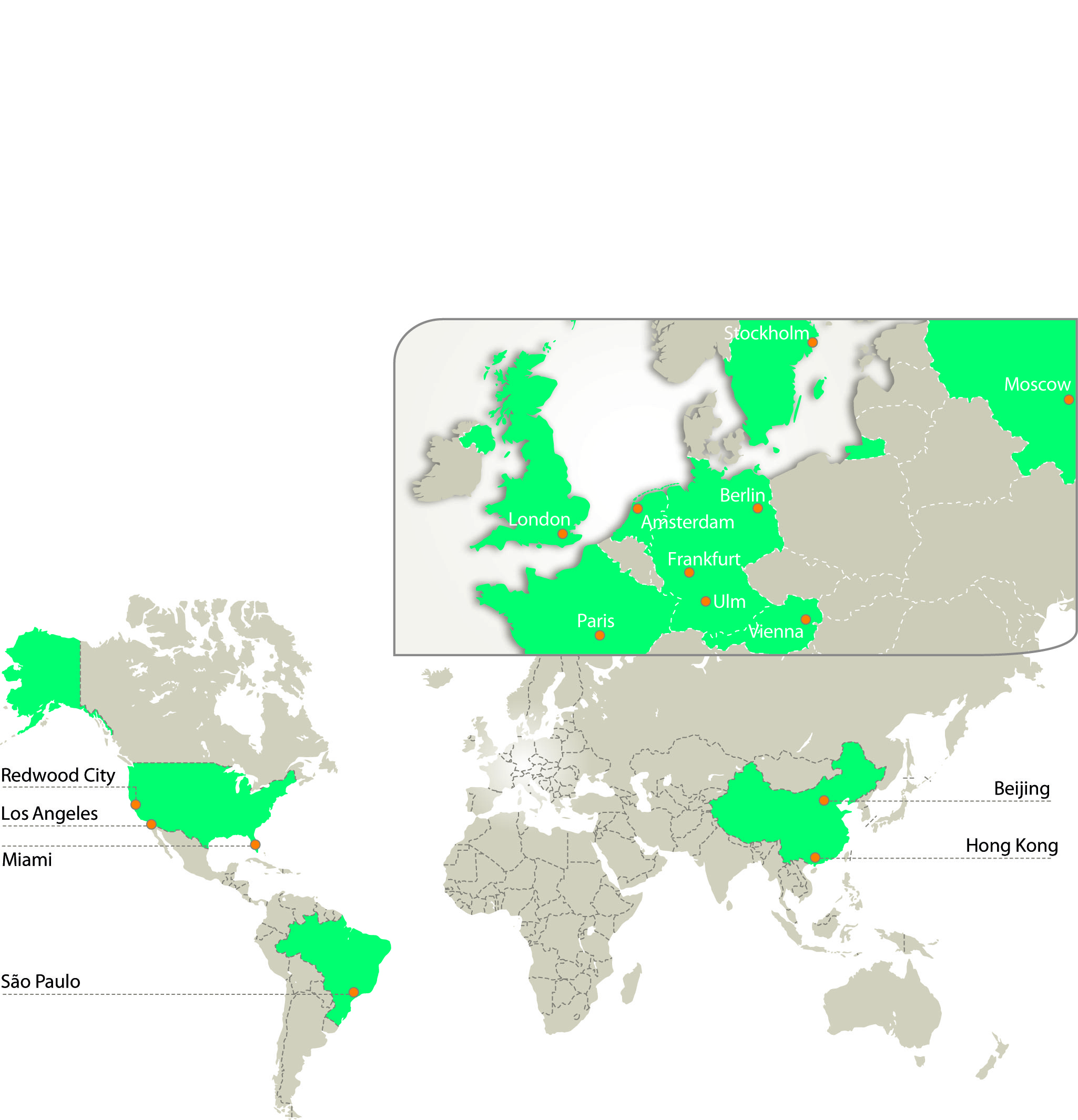 > 40.000 Nameserveranfragen pro Sekunde
17 eigene Nameserverstandorte und35+ ergänzende Anycast-Standorte in der ganzen Welt
3				© DENIC eG
Nameserver für die TLD DE
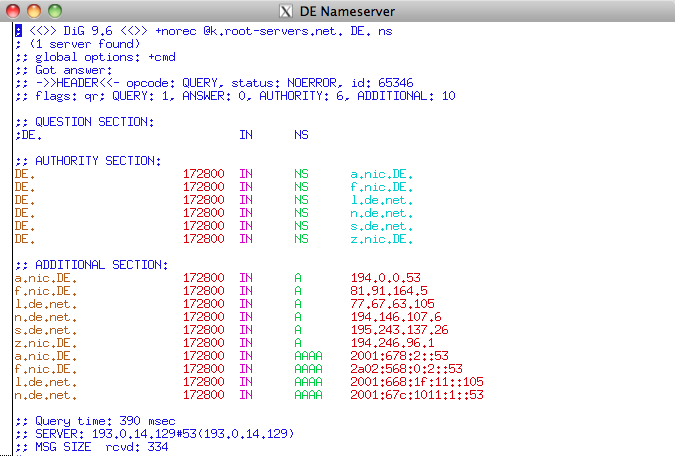 4				 © DENIC eG
DNS-Anfragen über IPv6 [2013]
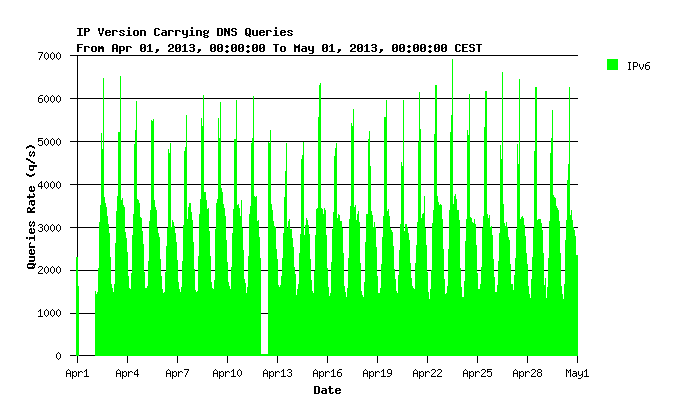 5				 © DENIC eG
DNS-Anfragen über IPv6 [2014]
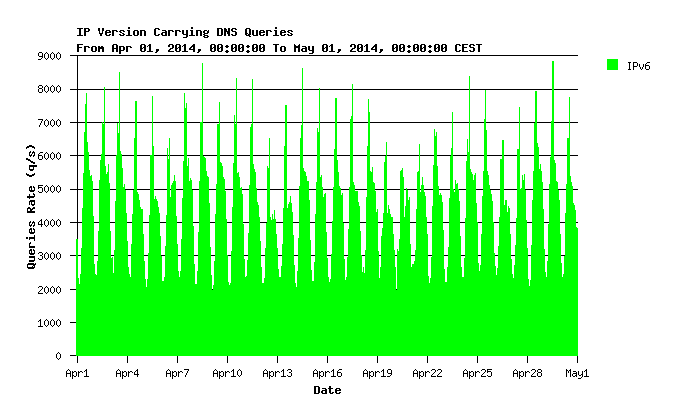 6				 © DENIC eG
Darstellung von IPv6-Adressen im DNS
AAAA (“Quad-A”)
Codierte Repräsentation 128 Bit
AAAA  in der additional section “kostet” 28 Bytes
Textrepräsentation variabel
RFC 4291 – “IP Version 6 Addressing Architecture”
 RFC 5952 – “A Recommendation for IPv6 Address Text Representation”
Cum grano salis, bitte
Kein Einfluss auf die Binärdarstellung!
7				© DENIC eG
Quellen von DNS-Anfragen
Teredo (2001:0::/32) unter 1%
6to4 (2002::/16) weit unter 1%
Dokumentationspräfix (2001:db8::/32) sporadisch
CGA 0 – 5 %
Resolver/Validator rückt näher an den Endnutzer
8				© DENIC eG
DNS-Anfragen für IPv6 [2013]
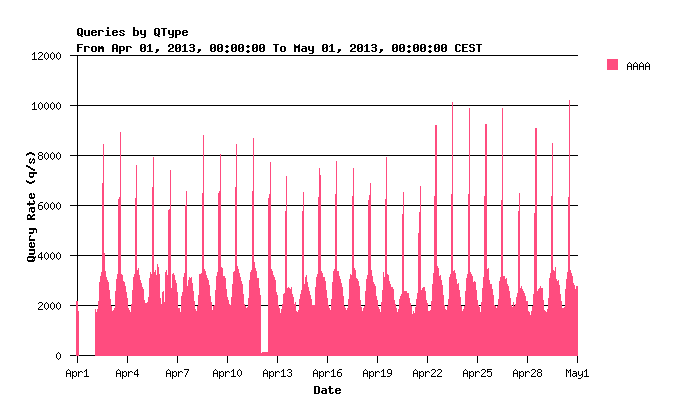 9				 © DENIC eG
DNS-Anfragen für IPv6 [2014]
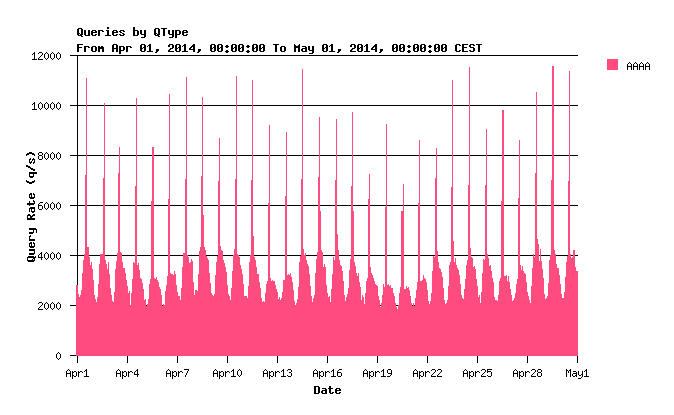 10				 © DENIC eG
IPv6-Glue-Records
AAAA (“Quad-A”)
Codierte Repräsentation 128 Bit
AAAA  in der additional section “kostet” 28 Bytes
80% der “möglichen” Glue-RRs für DE eingetragen
;; ADDITIONAL SECTION:
ns1.denic.de.    86400   IN      A       81.91.170.1
ns1.denic.de.    86400   IN      AAAA    2a02:568:121:6:2::2
ns2.denic.de.    86400   IN      A       193.171.255.36
ns3.denic.de.    86400   IN      A       87.233.175.19
11				© DENIC eG
PMTU/Fragmentierung
IPv6-MTU: 1280 Bytes
1220 Bytes DNS-Payload (RFC 3226)
Tunnel mit MTU 1240/1204
ICMPv6 packet too big
Begrenzung der DNS-Antwortgröße im Nameserver
oder über Kontrolle über die Daten
… oder man gewöhnt sich rechtzeitig an DNS/TCP
12				© DENIC eG
Ist IPv6 innovativ?
… oder innovationsaffin?
Source Port Randomization
Quellport 53 nahe Null
EDNS0
60-80% der Anfragen
>80% der Anfrager
DNSSEC
Derzeit noch unklar wg Wechselwirkung mit IPv4
Offene Resolver
Existieren vermutlich (CPE), aber schwer zu finden …
13				© DENIC eG
Danke!

Fragen?
koch@DENIC.DE
14				 © DENIC eG